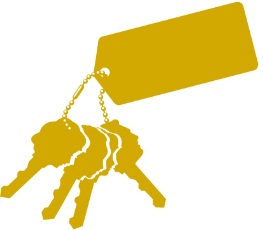 Chambers of Commerce Group Insurance Plan®
Report to the [enter name] Chamber
Board of Directors

By chamber people. For chamber people.
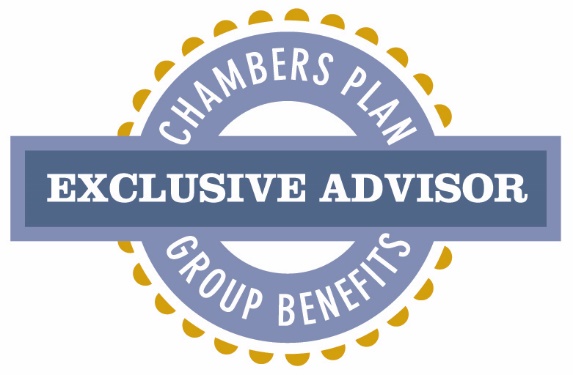 [enter Advisor name]&Chambers of Commerce Group Insurance Plan®Welcome
[enter chamber name] Board Members
Chambers PlanWhat’s it all about?
Run for small business by small business interests
In operation since the early 1970s
Largest plan of its kind in Canada
Run under non-profit CCICC (Chambers of Chamber Insurance Corporation of Canada)
Directors of CCICC are all chamber administrators or volunteers
Chambers Plan
Serves member firms across Canada
30,000 firms and 167,000 employees
Sponsored by over 1,100 chambers and boards of trade
Johnston Group Inc., our third-party administrator, has been a 
     recipient of Canada’s Top 50 Best
     Managed Companies each year
     since 2001!
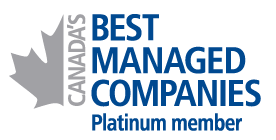 Over $3 million dollars in Administration Fees was paid to participating chambers and boards of trade in Prairie Region last fiscal year!!(Alberta and Saskatchewan)
What’s Happeningin the Marketplace?
Employers want affordable and comprehensive benefits which are easy to administer
Limited benefit plan options available in the marketplace for small firms
Rapidly rising health care expenses – especially prescription drugs
Employers and employees are getting older
Rising number of disability claims
Governments are continuing to “off load”                             the cost of providing health benefits to citizens
COVID-19
Chambers Plan is doing all we can to help small business maintain their employee benefits.
(attached handout)
Chambers Group Insurance PlanAdvantage
Guaranteed coverage option for 1-2 person firms
Provides small businesses with access to “big business” group plan features
Exclusive agency distribution system
Not a package – fully customized plan designs
Fully or partially pooled benefits (up to 9 lives)
History of price stability
Reputation for exceptional service
Continuous plan innovation
What’s in it for the local chamber – why you should supportChambers Plan!
A Successful Partnership
Your chamber benefits in many ways:
New memberships! 
Administration fees! 
Stable revenue source!
A unique benefit ONLY available to YOUR members!
Improved member retention!
All your member firms are eligible! (including one person firms, farms, & home-based businesses)
In-force Premium???% increase 2016-2019
[enter name] Chamber of Commerce
[enter #] members on the Plan
Administration Fees???% increase 2016-2019
[enter name] Chamber of Commerce
Advisor’s Role
Participate in the National Marketing Services Program 
Develop co-operative marketing strategies with local chamber
Market the plan through events, trade shows, media, and websites
Attend annual advisor training seminars
Provide continuous service and support to insured firms
Chamber’s Role
Endorse the program
Monthly membership confirmation
Joint marketing initiatives with local marketing advisor
Invest a minimum of 10% of administration fees back into the program – directly or through “in kind” contributions
Website links
Chamber Administrator’s Resources
Administrator’s Plan Guide
“Benefit Facts” information articles
Camera-ready advertising
Pre-approach letters for members
Monthly membership fee collection option
www.chamberplan.ca national website
Chamber Partnership Checklist
A list of “high impact” activities your chamber can do to support, promote, and realize the greatest benefit from your Chambers of Commerce Group Insurance Plan®
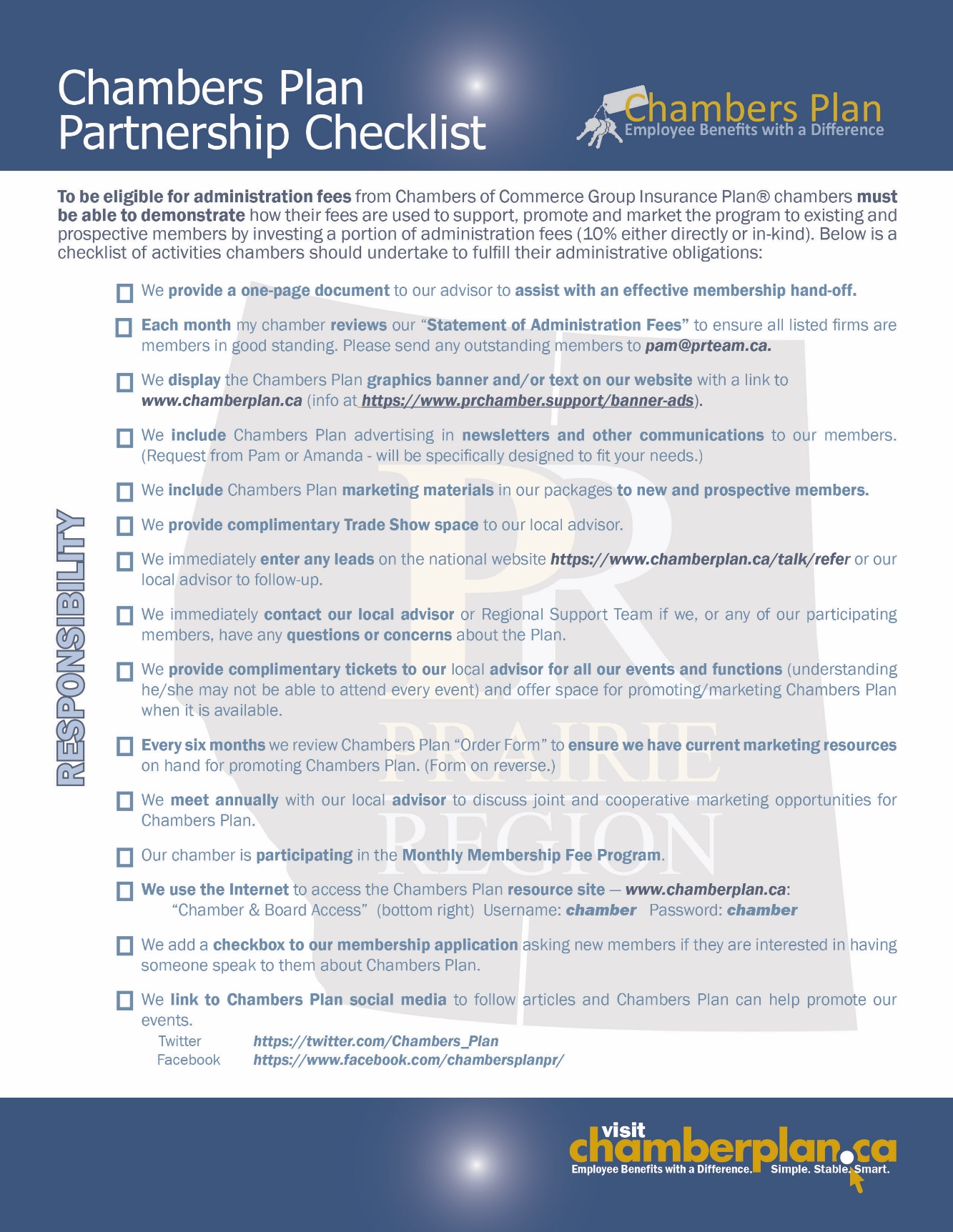 Working together!
Successful “Joint Marketing”Ideas
Provide marketing advisor with a monthly list of your new members
Insert Chambers Plan marketing brochure in mail-outs to members
Insert Chambers Plan articles in newsletters and chamber publications
Send a letter of “endorsement or support” to members. Have your marketing advisor follow up.
Put a link on your website to www.chamberplan.ca
Resources
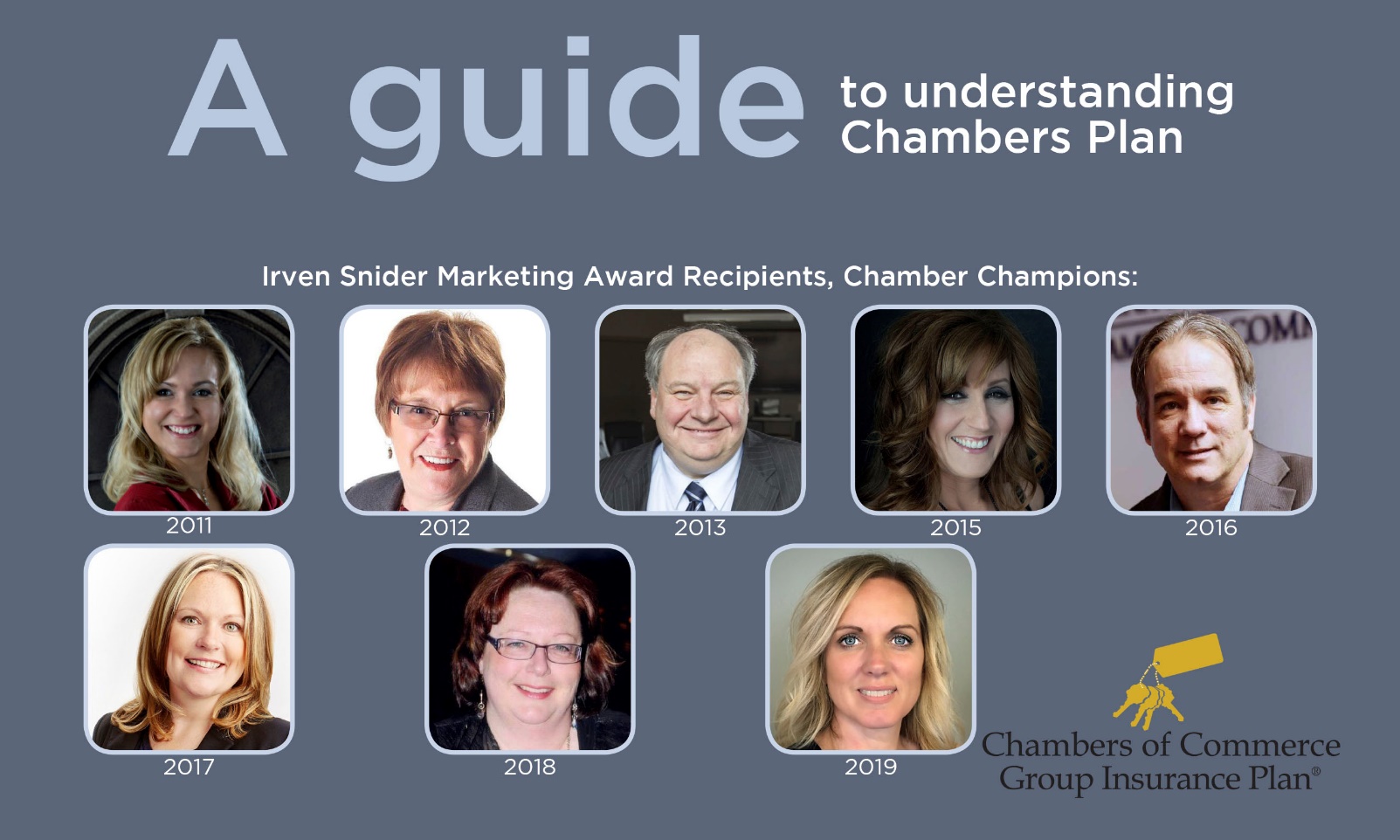 Remember …
Chambers of Commerce Group Insurance Plan® belongs to YOUR chamber. 

It is a unique benefit exclusively available to YOUR members!
With your help we can strengthen our partnership and realize the potential of this unique membership benefit!
Let’s work together today to make our partnership better tomorrow!
Open Forum & Questions
AT WORK FOR …
[enter name]
Chamber of Commerce
Unlimited potential fornon-dues revenue!Chamber run, Chamber owned!